Sec. 1.3: Use Midpoint and Distance Formulas
The Midpoint Formula:
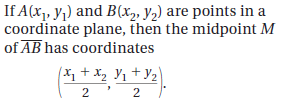 Example
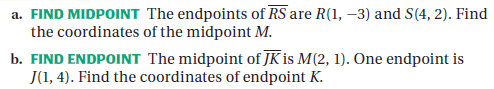 Solution	
	M = (2.5, -.5)
Solution	
	K = (3, -2)
The Distance Formula
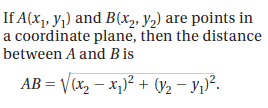 The Distance Formula
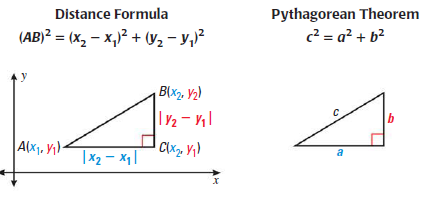 Example
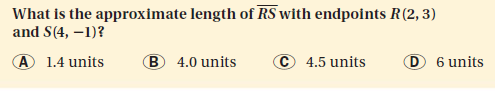 C